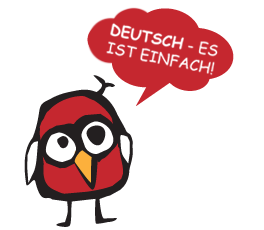 Lernt Deutsch!
Tryb rozkazujący – liczba mnoga
Jak tworzyć tryb rozkazujący?
Tryb rozkazujący dla 2. i 3. osoby liczby mnogiej tworzymy od odpowiedniej formy osobowej czasownika 
(w liczbie pojedynczej też zaczynaliśmy od odmiany czasownika)
Jak tworzyć tryb rozkazujący?
W 2. os. liczby mnogiej usuwamy
 zaimek osobowy i gotowe!
W 3. os. liczby mnogiej zamieniamy miejscami czasownik i zaimek osobowy.
machen
ihr macht – Macht!

lernen
ihr lernt – Lernt! 

kaufen
ihr kauft – Kauft!
machen
Sie machen – Machen Sie!

lernen
Sie lernen – Lernen Sie!
 
kaufen
Sie kaufen – Kaufen Sie!
Przykłady:W liczbie mnogiej nie musimy martwić się odmianą czasowników z wymianą –e na –i lub –ie oraz –a na -ä! (Wymiana samogłosek tylko w l. poj.)
Milch trinken ihr trinkt – Trinkt Milch! (Pijcie mleko!)Bücher lesenihr lest – Lest Bücher ! (Czytajcie książki!)ins Bett gehenihr geht – Geht ins Bett! (Idźcie do łóżka!)viel Gemüse essenihr esst – Esst viel Gemüse! (Jedzcie dużo warzyw!)
Przykłady:
Milch trinken Sie trinken – Trinken Sie Milch! (Proszę pić mleko!/
 Niech Pan/Pani pije mleko!)Bücher lesenSie lesen – Lesen Sie Bücher ! (Proszę czytać książki!)ins Bett gehenSie gehen – Gehen Sie ins Bett! (Proszę iść do łóżka!)viel Gemüse essenSie essen – Essen Sie viel Gemüse! (Proszę jeść dużo warzyw!)
Czasowniki rozdzielnie złożone
Przykład:

am Freitag einkaufen

ihr kauft ein 
Kauft am Freitag ein! 
(Zróbcie zakupy w piątek!)

Sie kaufen ein
Kaufen Sie am Freitag ein! 
(Proszę zrobić zakupy w piątek!)
W czasownikach rozdzielnie złożonych przedrostek oddziela się od tematu i ląduje na końcu zdania (tak jak w liczbie pojedynczej)
Wyjątki!
haben - mieć
sein - być
Sei!
Seid!
Seien Sie!

Seid vorsichtig!
Bądźcie ostrożni!
Hab!
Habt!
Haben Sie!

Habt keine Angst!
Nie bójcie się!
Viel Spaß beim Lernen!
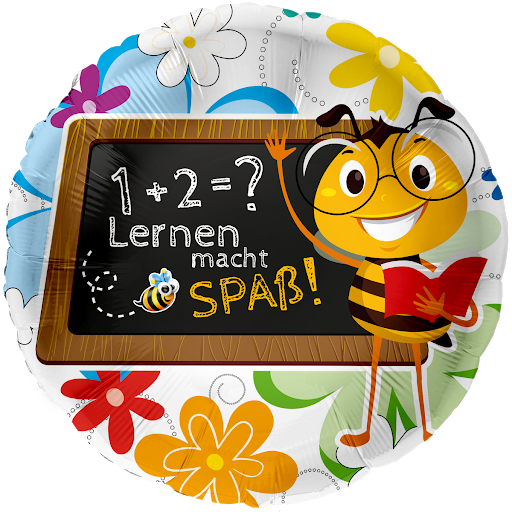 Bleibt zu Hause!
Seid gesund!